`Hennebergisches Gymnasium Georg Ernst´
History 
School Life
Holidays
KlosterNews
Clubs at HGS
Classtrips
History
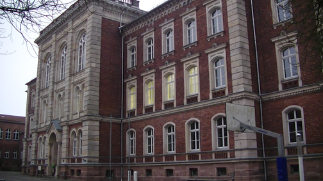 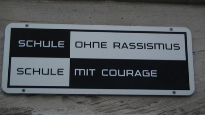 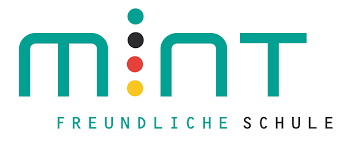 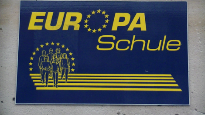 School Life
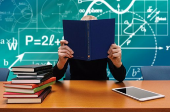 start: 7:35
one lesson= 45 minutes
lesson (1) 
8:20-8:20 break after that lesson (2)
after every lesson breack 
 9:10-9:25 break (breakfast) after that lesson (3)
10:10-10:20 break after that lesson (4)
11:05-11:20 break after that lesson (5)
12:10-12:15 break after that lesson (6)
13:00-13:45 big break (lunsh)
lunsh on market or canteen
maybe 7&8 lesson (depends on timetable)

NO SCHOOLUNIFORMS 
                                                     
                                                MFL  classroom (Frensh)
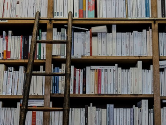 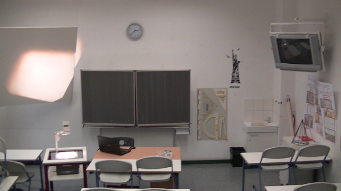 Timetable
created by Mr. Butz 
A&B weeks
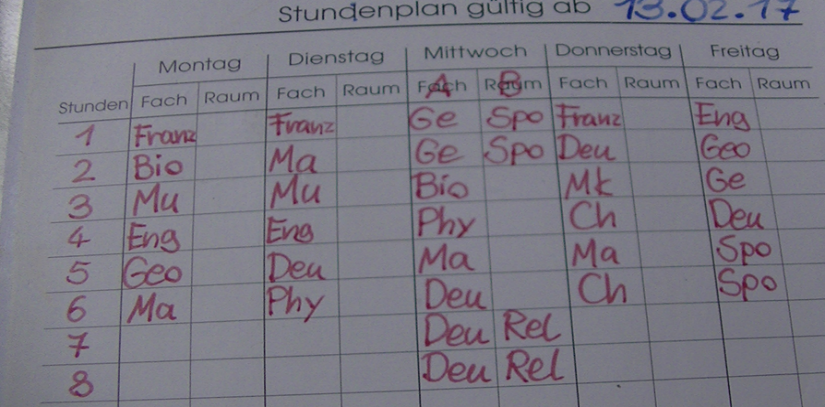 Substitute plan
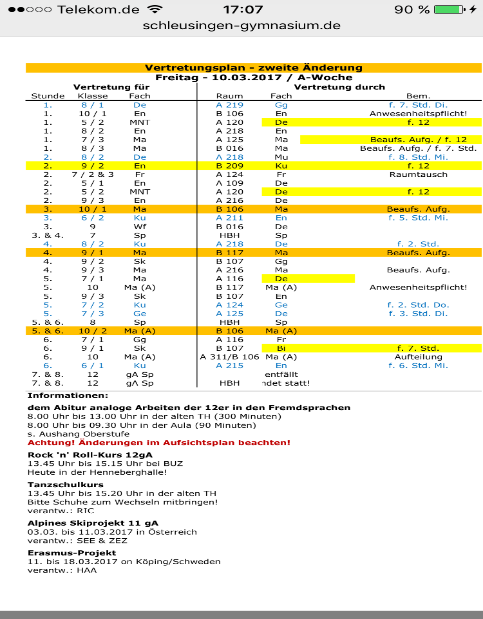 created by Mr. Butz
Visible from second break 
Able to find in the internet
Holidays 1
- Winter Holidays: 06.02. - 11.02. 
- Easter holidays: 10.04. - 21.04. 
 - Pentecost holidays: 26.05. 
 - Summer holidays: 26.06. - 09.08. 
 - Autumn holidays: 02.10. - 14.10. 
- Christmas holidays: 22.12. - 05.01.
58 days of holidays in year 2017
This year the schooldays are less then then 
last year
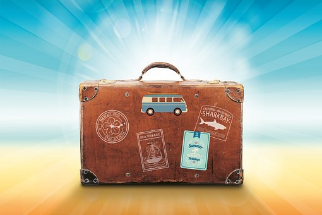 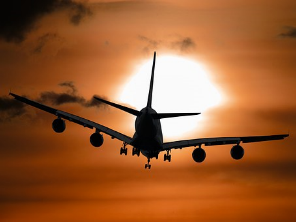 `Klosternews´
At our we have got a newspaper: the `Klosternews´. It´s a project for  year 10, which is made every year. It is one bestseller of our school. Nearly every student byes the newspaper.
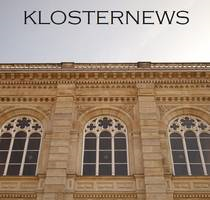 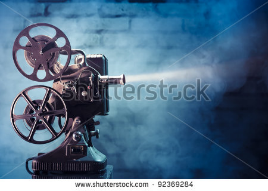 Clubs at HGS
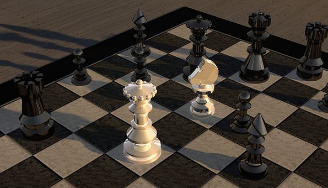 chess club
Volleyball club
math class
basketball club
video club
Young Voices (choir)
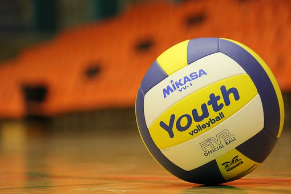 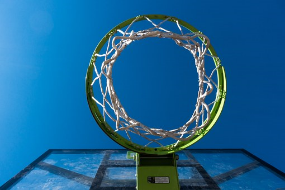 Classtrips/celebrations
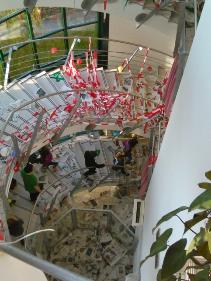 casstrips
year 5: normal classtrip (one week)
year 7: alpine ski project (one week)
year 9: trip to `Buchenwald´ a former concentration camp
year 11: trip to: Frensh or Italy (Rome) 
celebrations
October: `Stöbselball´ celebration for year 5
February: `Maskenball´ celebration of carnival
Abitaufe: to celebrate the passed examination of year 12
party at the market
costumes 
baptism in `Abiwanne´
party (over night) in school building
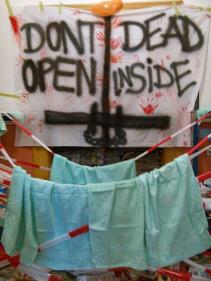 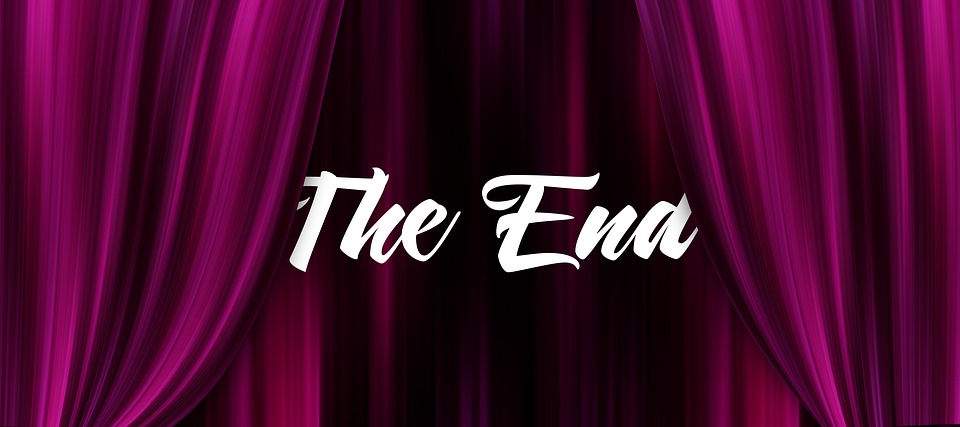 THE END
Thank´s for listening
Sources
https://www.google.de/search?q=geschicht+gymnasium+schleusingen&biw=1600&bih=720&source=lnms&tbm=isch&sa=X&ved=0ahUKEwiauOGIur_SAhUDuxQKHXnxBDsQ_AUIBygC&dpr=1#imgrc=87tiQmHWNybGCM:
https://www.google.de/search?q=geschicht+gymnasium+schleusingen&biw=1600&bih=720&source=lnms&tbm=isch&sa=X&ved=0ahUKEwiauOGIur_SAhUDuxQKHXnxBDsQ_AUIBygC&dpr=1#imgrc=safLkwaRfDIBlM:
https://de.wikipedia.org/wiki/Hennebergisches_Gymnasium_%E2%80%9EGeorg_Ernst%E2%80%9C#Zeit_der_DDR
https://www.google.de/search?q=gymnasium+schleusingen&biw=1600&bih=720&source=lnms&tbm=isch&sa=X&sqi=2&ved=0ahUKEwiJ5fyeyr_SAhXCuxQKHRZcBDUQ_AUICCgD&dpr=1#imgrc=JOYoONfijwZVOM:
https://www.google.de/search?q=klosternews&biw=1600&bih=720&source=lnms&tbm=isch&sa=X&ved=0ahUKEwiRqJ3N98bSAhUhYZoKHQNpCDYQ_AUIBygC#imgrc=rLAnQWm1oZtC3M:
https://pixabay.com/de/photos/?q=schachspiel&image_type=&cat=&min_width=&min_height=